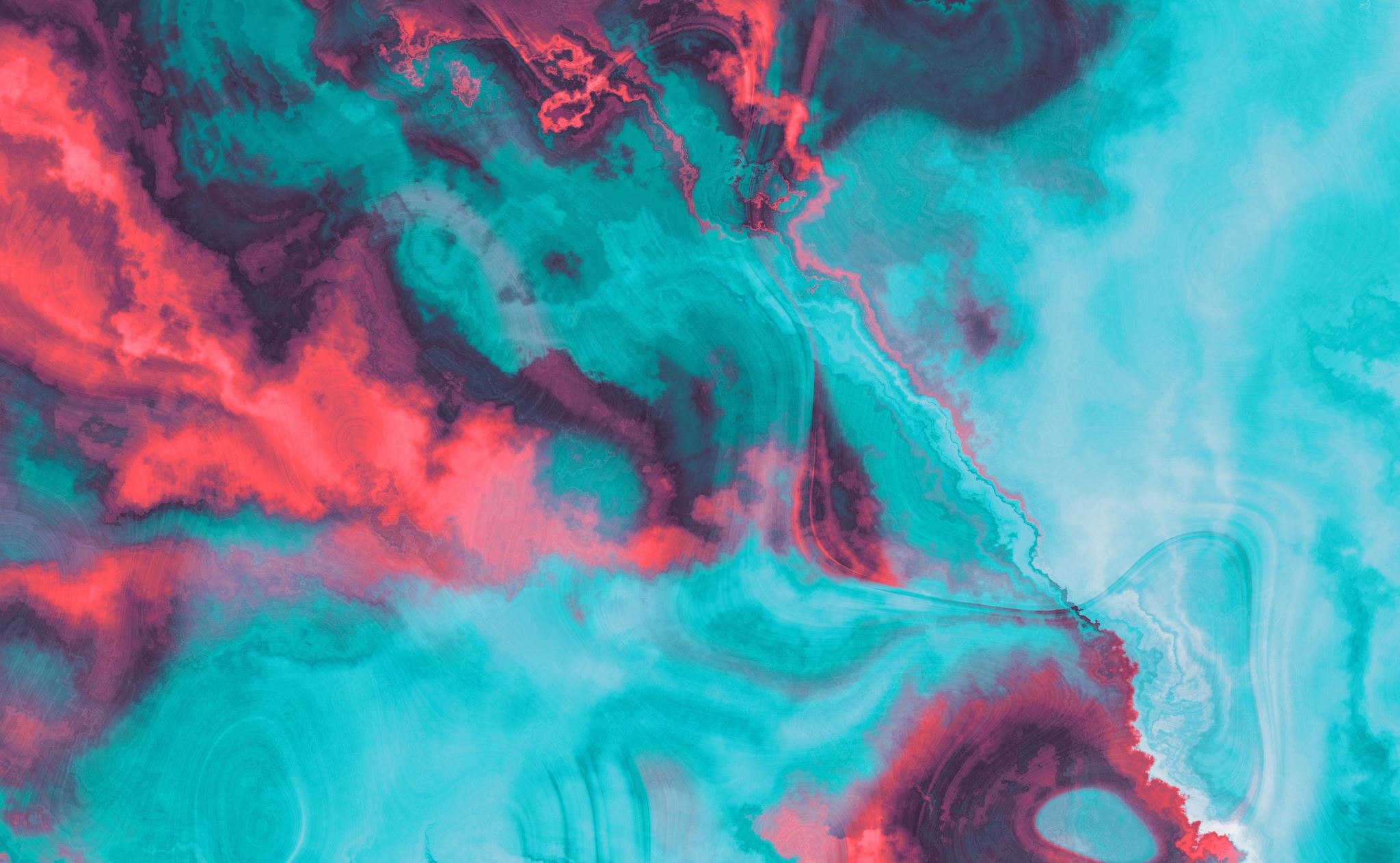 Fish Facts